Fichier de conjugaisonCM2
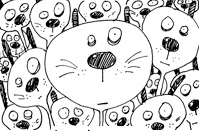 Correction
1
10
Réécris chaque phrase au passé composé en la mettant à  la personne demandée. Fais les transformations nécessaires.
Marie Curie a travaillé sur la radioactivité.
Pierre et Marie Curie ont travaillé
Vous avez travaillé

Ils viennent au cinéma.
Je suis venu(e)
Tu es venu(e) 

Elles racontent leurs vacances à leurs amies.
Nous avons raconté nos vacances à nos amies.
Ils ont raconté leurs vacances à leurs amies.
Suivi des fiches :
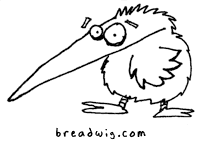 11
Réécris ce texte en remplaçant «il a sauté» par              «tu as sauté» et fais toutes les transformations nécessaires.
Tu as sauté, plus haut que jamais. Tu as saisi le ballon, t’es retourné mais n’as pas vu les partenaires. Alors, tu as couru, tu as percuté un premier adversaire, tu as résisté à celui qui tentait de t’attraper… Tu as plongé dans l’en-but ! Tu as marqué un essai ! Le premier de ta vie !
1
Complète les tableaux en conjuguant les verbes donnés au présent.
12
Réécris ce texte au passé composé et fais toutes les transformations nécessaires.
Un homme de 31 ans a eu la vie sauve après avoir chuté du 9e étage d'un immeuble de la banlieue de Paris. Puis il a réussi à regagner son domicile au volant de son véhicule.
Le miraculé a voulu rendre visite à une amie. Il a sonné plusieurs fois à la porte: personne n’a répondu. Passant par le toit, il a décidé alors d'entrer par le balcon. Alors qu'il s’est trouvé sur le bord, l'homme a perdu  l'équilibre et a fait une chute de 30 m, freinée par un arbre.
Il a atterri  sur une pelouse. L'homme s’est relevé alors, a récupéré sa voiture et est rentré chez sa mère. A la porte, il s’est écroulé. Il a été transporté dans le coma à l'hôpital.
2
Réécris chaque phrase en la mettant au présent et  à la personne demandée. Fais les transformations nécessaires.
Nous ne nous levons jamais avant 8h.
Tu ne te lèves …
Je ne me lève …

Ils prennent leur repas et se rendent à la mairie. 
Elle prend son repas et se rend …
Vous prenez votre repas et vous rendez …

J’ai rempli d’eau ce bocal et je l’ai vidé dans la cour.
Nous avons rempli ce bocal et nous l’avons vidé…
Ils ont rempli ce bocal et ils l’ont vidé…
13
Complète les tableaux en conjuguant les verbes donnés au futur.
3
Réécris ce texte au présent de l'indicatif et fais toutes     les transformations nécessaires.
Alors le Petit Poucet s'approche de la cheminée et regarde dans le chaudron; mais il avance trop le cou en se penchant sur la marmite, et la vapeur qui montait du bouillon l'enlève et l'emporte par la cheminée. À cheval sur cette vapeur, il traverse les airs puis il tombe dans la maison d'un maître tailleur. Celui-ci l'engage comme apprenti.
14
Réécris chaque phrase en la mettant au présent et  à la personne demandée. Fais les transformations nécessaires.
Tu remettras les images en ordre et tu les colleras.
Vous remettez […] et vous les collez.
Il remet […] et il les colle.

J’ai perdu aux cartes et je dois faire un gage.
Elle perd aux cartes et elle doit faire un gage.
Nous perdons aux cartes et nous devons faire un gage.

Elles partiront demain dès l’aube et prendront l’avion.
Tu partiras […] et prendras l’avion.
Ils partiront […] et prendront l’avion.
4
Réécris ce texte en remplaçant « Frédéric » par «  Frédéric et moi » . Fais toutes les transformations nécessaires.
Frédéric et moi avançons jusqu’au portillon. 
Arrivé là, nous sautons à pieds joints dans la neige. Puis nous faisons un grand pas prudent, nous retournons accroupis, et voyons son empreinte. Nous sommes satisfaits. Nous renversons la tête en arrière autant que nous le pouvons et ouvrons la bouche pour y laisser entrer la neige. Nous tirons même la langue pour attraper des flocons et nous restons ainsi un moment, avalant la neige à pleine bouche. Au bout d’un moment, nous jetons encore les yeux derrière nous, admirant notre trace.
15
Réécris ce texte en remplaçant « Nous, les Stonks » par «  Vous, les Stonks ». Fais toutes les transformations nécessaires.
Dimanche prochain, vous, les Stonks, remporterez la victoire sur les Yankees. Vous les battrez, vous les écraserez. Vous ne leur laisserez pas de répit. Vous ne vous laisserez pas déborder, ni intimider. Votre concentration sera sans faille. Vous ne vous permettrez pas une défaite.
5
Complète les tableaux en conjuguant les verbes donnés à l’imparfait de l’indicatif.
16
Réécris ce texte au futur de l’indicatif. Fais toutes les transformations nécessaires.
Un jour, je fabriquerai un cerf-volant rouge. Il volera très haut, très loin, et il emportera mes rêves avec lui, à travers le monde. Il distribuera à tous les enfants d'ici et d'ailleurs des mots d'amour et se chargera de leurs peines. À son passage, les adultes lèveront les yeux, oublieront un instant leur vie quotidienne. Ils souriront puis reprendront  vite le cours de leurs occupations.
6
Réécris chaque phrase en la mettant à l’imparfait et à la personne demandée. Fais les transformations nécessaires.
Nous étions dans le brouillard et ne voyions pas la route.
Elle étaient dans le brouillard et ne voyaient pas la route.
J’ étais dans le brouillard et ne voyais pas la route.

Je me couche toujours à 21h et je lis jusque 22h.
Vous vous couchez toujours à 21h et vous lisez jusque 22h.
Tu te couches toujours à 21h et tu lis jusque 22h.

Elle ramassait les pommes et les mettait dans un panier.
Nous ramassions les pommes et les mettions dans un panier.
Ils ramassaient les pommes et les mettaient dans un panier.
17
Complète les tableaux en conjuguant les verbes donnés au passé simple de l’indicatif.
7
Réécris ce texte à l’imparfait de l’indicatif en remplaçant « Elle » par « elles ». Fais toutes les transformations nécessaires.
Elles étaient assez copines, à la ferme, avec un cochon très bien élevé, très gras, très poli, plutôt élégant, qui changeait de cravate à peu près tous les jours, ce qui agaçaient les poules, parce qu’elles étaient plutôt natures, elles, s’habillaient de robes en coton toutes simples, qu’elles achetaient le plus souvent en solde du reste, et qu’elles ne repassaient même pas.
18
Réécris chaque phrase en la mettant au passé simple et à  la personne demandée. Fais les transformations nécessaires.
Il aperçut un homme étrange dans le parc.
Elles aperçut un homme étrange dans le parc.

Tu trouves un puits dans le désert. 
Elle trouva un puits dans le désert. 
Ils  trouvèrent un puits dans le désert. 

Tu as soif et tu prends l’eau du puits. 
Il eut soif et il prit l’eau du puits.
Elles eurent soif et il prirent l’eau du puits.
8
Réécris ce texte à l’imparfait de l’indicatif .Fais toutes les transformations nécessaires.
La chaleur était étouffante, humide et pesante. Il régnait autour de nous un calme inquiétant. On n’entendait que le bruit des rames du petit canot où Grand-Jean et moi avions pris place. Mon compagnon semblait nerveux, lui aussi. Pourtant, les pirates n’avaient pas donné signe de vie depuis plusieurs jours. La traversée, quoique longue, s’était passée sans encombre.
Ce profond silence nous effrayait. Nous approchions de terres inconnues où tout semblait mort. Le ciel d’un bleu profond et l’eau turquoise, le sable blond et les verts palmiers n’arrivait pas à égayer le paysage de cette ile sinistre.
19
Réécris ce texte au passé simple en remplaçant « le géant »     par « les géants ». Fais toutes les transformations nécessaires.
Les géants firent un pas en arrière et posèrent leur valise sur le trottoir. Ils se penchèrent, l’ouvrirent et y prirent quelque chose qui ressemblait à un bocal. Ils dévissèrent le couvercle et versèrent le contenu du bocal dans leur longue trompette. Les géants se redressèrent, puis glissèrent le pavillon de la trompette par la fenêtre ouverte de la pièce où dormaient les enfants Goochey. Ils prirent alors une profonde inspiration et pshouff ! ils soufflèrent dans leur trompette.
9
Complète les tableaux en conjuguant les verbes donnés au passé composé de l’indicatif.
20
Réécris ce texte le mettant au passé simple de l’indicatif. Fais toutes les transformations nécessaires.
En 1870, Napoléon III déclara la guerre à la Prusse et perdit la bataille. Ce fut la chute du Second Empire. Les parisiens n’acceptèrent pas la défaite, ils se soulevèrent contre l’Assemblée en place et élirent leur propre assemblée, la Commune de Paris.